Programa TEKOHADe Desarrollo y Apoyo a Asentamientos o Núcleos Poblacionales Urbanos y Suburbanos
Creado en el año 2009 para el apoyo a núcleos poblacionales urbanos y sub urbanos que se encuentren en situación de pobreza y pobreza extrema.
Territorios Sociales
Declara como Territorios Sociales a todos los asentamientos o núcleos poblacionales urbanos o suburbanos conformados por familias en pobreza o pobreza extrema, afectados por las acciones de la Secretaría de Acción Social.

Se busca que los territorios sociales sean espacios de intervención integral del Estado en cuanto a salud, educación, capacitación para generación de ingresos, servicios básicos, seguridad ciudadana, fortalecimiento comunitario, cultura, vivienda entre otros. (Decreto de Creación 1767/09).
Línea de intervención
Vinculado al derecho a una vivienda adecuada y seguridad de la tenencia; el Programa Tekoha realiza las siguientes acciones:

Regularización de Asentamientos: El Estado realiza la compra directa o expropiación en el caso de territorios ya ocupados, para su posterior entrega a las familias ocupantes.  

Creación de nuevos territorios sociales: El Estado adquiere inmuebles sin ocupación por medio de la Ofertas o Licitación Pública Nacional.

Registro de destinatarios y potenciales beneficiarios.

Banco de tierras: constituido por los inmuebles adquiridos por la SAS y servirán para la adjudicación de los lotes a familias registradas en el programa.
Población Destinataria
Núcleos poblacionales urbanos y sub urbanos que se encuentren en situación de pobreza y pobreza extrema.
Se han identificado 597 territorios sociales en todo el país.
540 territorios están regularizados con contratos de compraventa de inmuebles firmados entre el Estado y las familias destinatarias.
11.706 familias tienen contratos firmados.
21.130  familias son potenciales beneficiarios ya censados.
Población priorizada
Destinado a las familias en situación de pobreza y extrema pobreza que no cuenten con viviendas y propiedades a nombre de ninguno de sus miembros en el orden de prioridad que sigue:

Los grupos familiares cuya cabeza de familia sean mujeres con responsabilidades sobre niños y adolescentes;

Los grupos familiares conformados por 5 miembros;

Los grupos familiares que cuenten con personas en situación de discapacidad o enfermedades crónicas; y, 

Los adultos mayores con responsabilidad familiar sobre niños y adolescentes.
Área de intervención territorial
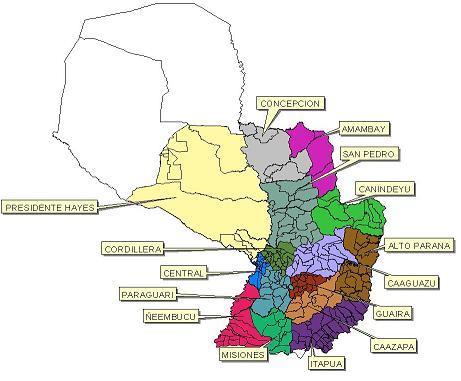 14 TS
4 TS
12 TS
4 TS
7 TS
15 TS
34 TS
8 TS
370 TS
ASU
93 TS
9TS
3 TS
1TS
14 TS
8 TS
1TS